গ
স্বা
ত
ম
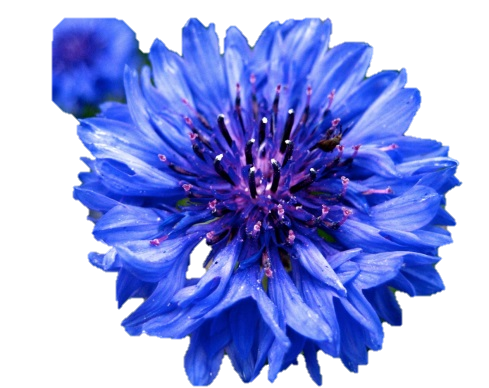 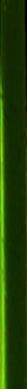 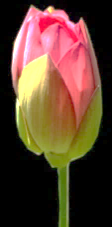 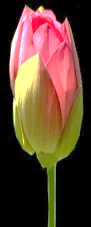 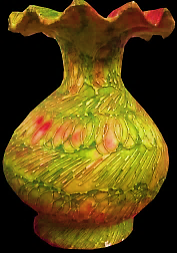 শিক্ষক পরিচিতি
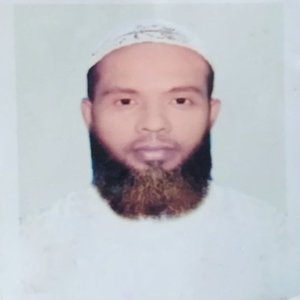 মুহাম্মদ আহসান হাবিব
          সহকারী শিক্ষক
মোহসেনুদ্দীন নূরিয়া ফাযিল(ডিগ্রী) মাদ্রাসা
বাউফল, পটুয়াখালী
মোবাইল- ০১৭৫৪৭৫৫১৬৯
E-mail- ahsanhabib251281@gmail.com
পাঠ পরিচিতি
শ্রেণীঃ ৬ষ্ঠ
বিষয়ঃ গণিত
অনুশীলনী - ১.৩
সংখ্যা  নিয়ে খেলা
৬ এর গুণিতক
৪ এর গুণিতক
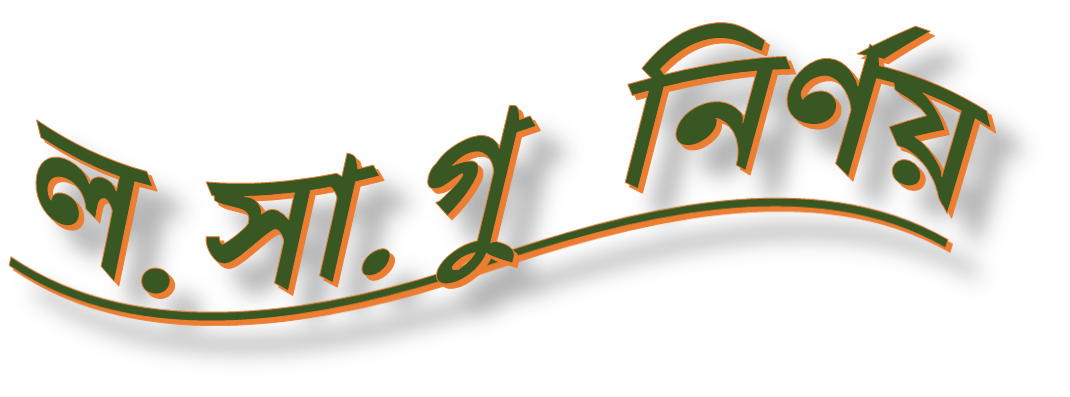 শিখনফল
পাঠশেষে শিক্ষার্থীরা -
 ল.সা.গু  কী তা বলতে পারবে ।
 গুণিতক পদ্ধতিতে ল.সা.গু  নির্ণয় করতে পারবে ।
 ল.সা.গু সম্পিকৃত সমস্যা সমাধান করতে পারবে ।
গুণিতকের সাহায্যে ৪ও ৬ এর ল.সা.গু নির্ণয় -
৪ এর গুণিতকগুলো :
৩৬
২৪
৪,৮,১২,১৬,২০,২৪,২৮,৩২,৩৬,…..
১২
৬ এর গুণিতকগুলো: ৬,১২,১৮,২৪,৩০,৩৬,৪২,…….
১২
২৪
৩৬
৪ ও ৬ এর গুণিতকগুলোর মধ্যে 
সাধারণ(কমন) : ১২,২৪,৩৬,....
উক্ত সাধারণ গুণিতকগুলোর মধ্যে সবচেয়ে ছোট(লঘিষ্ট) ১২
৪ও৬ এর লসাগু =১২
সাধারণ(কমন)
গুণিতক
লঘিষ্ঠ
৪ এর গুণিতকগুলো :
১২
৪,৮,১২,১৬,২০,২৪,২৮,৩২,…..
৬ এর গুণিতকগুলো: ৬,১২,১৮,২৪,৩০,৩৬,……
৪ ও ৬ এর গুণিতকগুলোর মধ্যে সবচেয়ে ছোট(লঘিষ্ট) ১২ । ৪ও৬ এর লসাগু =১২
১২
প্রদত্ত সংখ্যাগুলোর সাধারণ গুণিতকগুলোর মধ্যে সবচেয়ে ছোট  গুণিতককে ঐ সংখ্যাগুলোর লঘিষ্ঠ সাধারণ গুণিতক ( ল.সা.গু ) বলে ।
একক কাজ
গুণিতকের সাহায্যে ল.সা.গু নির্ণয় -
৩ ও ৪
সমাধান
৩ এর গুণিতকগুলো: ৩,৬,৯,১২,১৫,১৮,২১,২৪…….
৪ এর গুণিতকগুলো : ৪,৮,১২,১৬,২০,২৪,২৮,৩২,…..
৩ ও ৪ এর গুণিতকগুলোর মধ্যে সাধারণ(কমন) : ১২,২৪,....
উক্ত সাধারণ গুণিতকগুলোর মধ্যে সবচেয়ে ছোট(লঘিষ্ট) ১২
৩ ও ৪ এর লসাগু = ১২
জোড়ায় কাজ
গুণিতকের সাহায্যে ল.সা.গু নির্ণয় -
৪,৬ও৮
সমাধান
৪ এর গুণিতকগুলো: ৪,৮,১২,১৬,২০,২৪,…...
৬ এর গুণিতকগুলো : ৬,১২,১৮,২৪,৩০,…..
৮ এর গুণিতকগুলো: ৮,১৬,২৪,৩২.৪০…...
৪,৬ও৮ এর গুণিতকগুলোর মধ্যে সাধারণ(কমন) : ২৪,৪৮,....
উক্ত সাধারণ গুণিতকগুলোর মধ্যে সবচেয়ে ছোট(লঘিষ্ট) ২৪
৪,৬ও৮ এর লসাগু =২৪
ধন্যবাদ